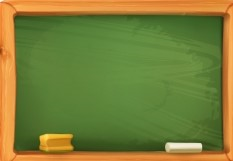 У прољеће одмарам те,
У љето хладим те,
У јесен храним те,
У зиму гријем те.
ДРВО
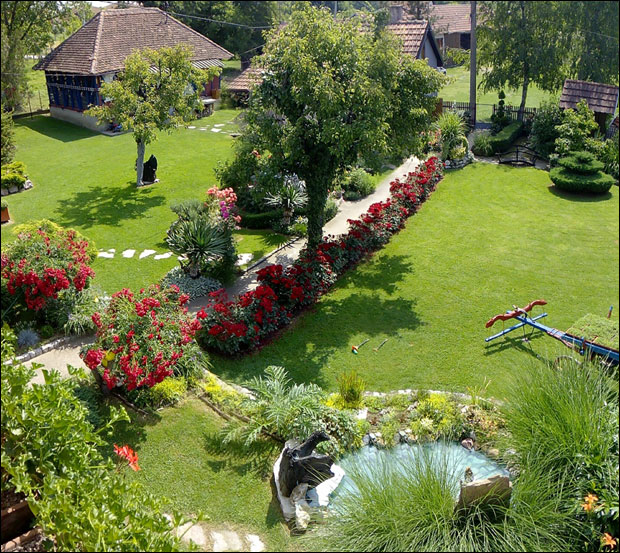 „Разгранала грана јоргована“ 
Народна пјесма
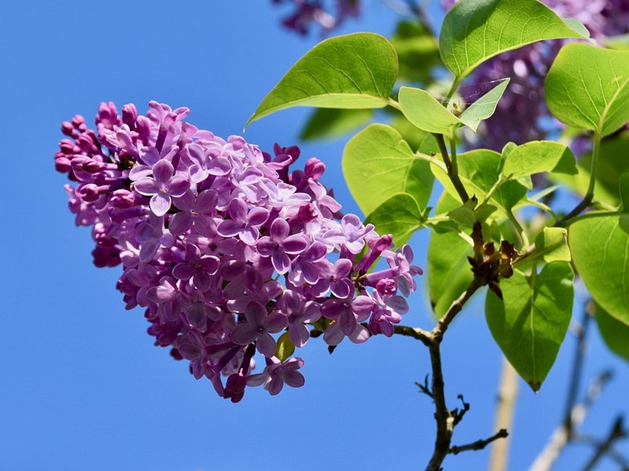 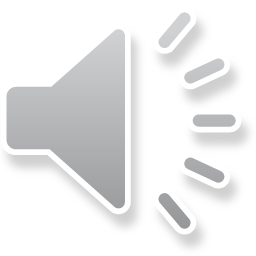 Мање познате ријечи:
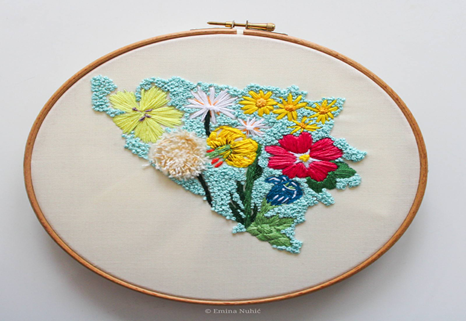 ЂЕРЂЕФ – рам на који се учвршћује
 тканина за вез.
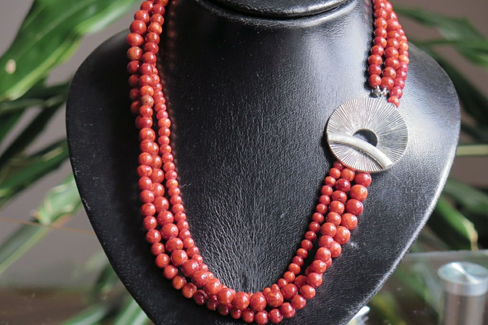 МЕРЏАН – огрлица од корала.
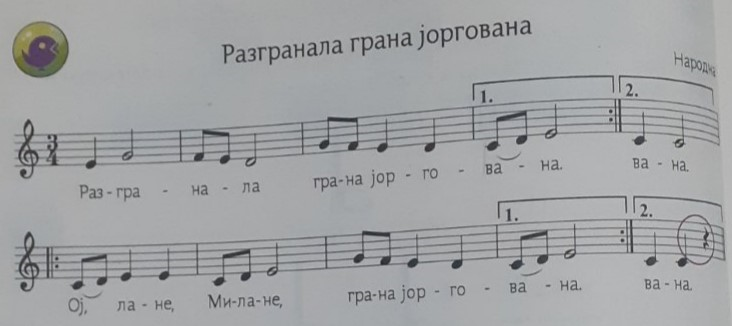 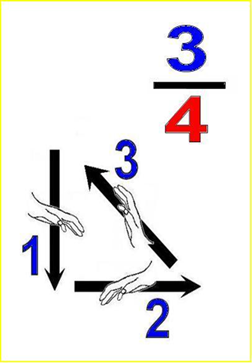 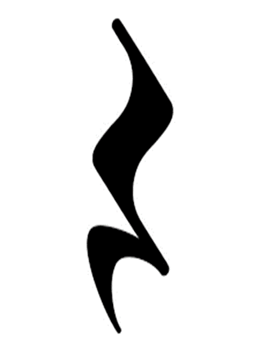 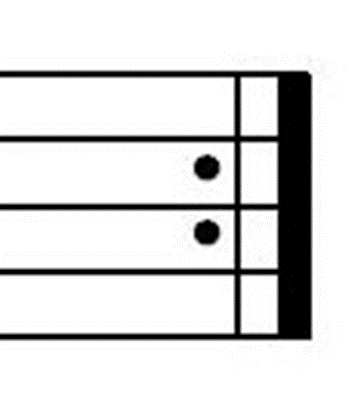 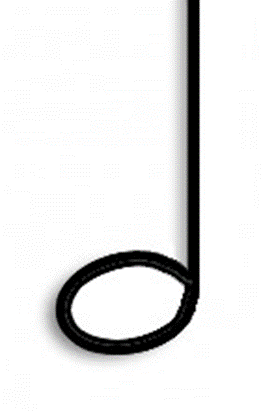 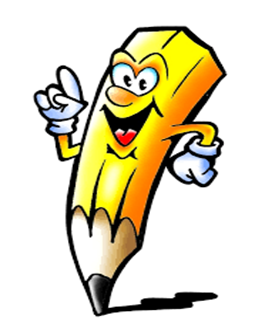 ЗАДАЦИ ЗА САМОСТАЛНИ РАД:
У уџбенику ,,Музичка култура за 4. и 5. разред“ на страни 28, урадите солмизацију пјесме и покушајте пјесму одсвирати на металофону!
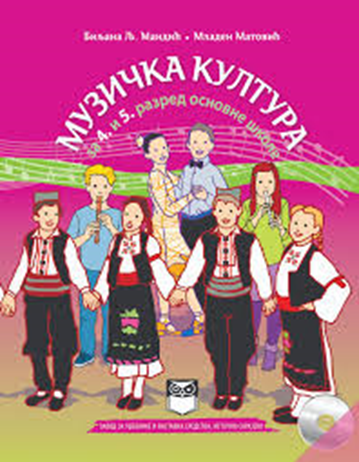